Mega Goal1.3
Unit 2I Wonder What HappenedWriting
Done by: Entisar Al-Obaidallah
Lesson Objectives
1- Identify the different stages that remote controls went through
2- Read the article for specific information
3- Find the topic of each paragraph
4- Decide if the conclusion of the article is wonderful or scary
5- Write a short description of your vessel, voyage expedition
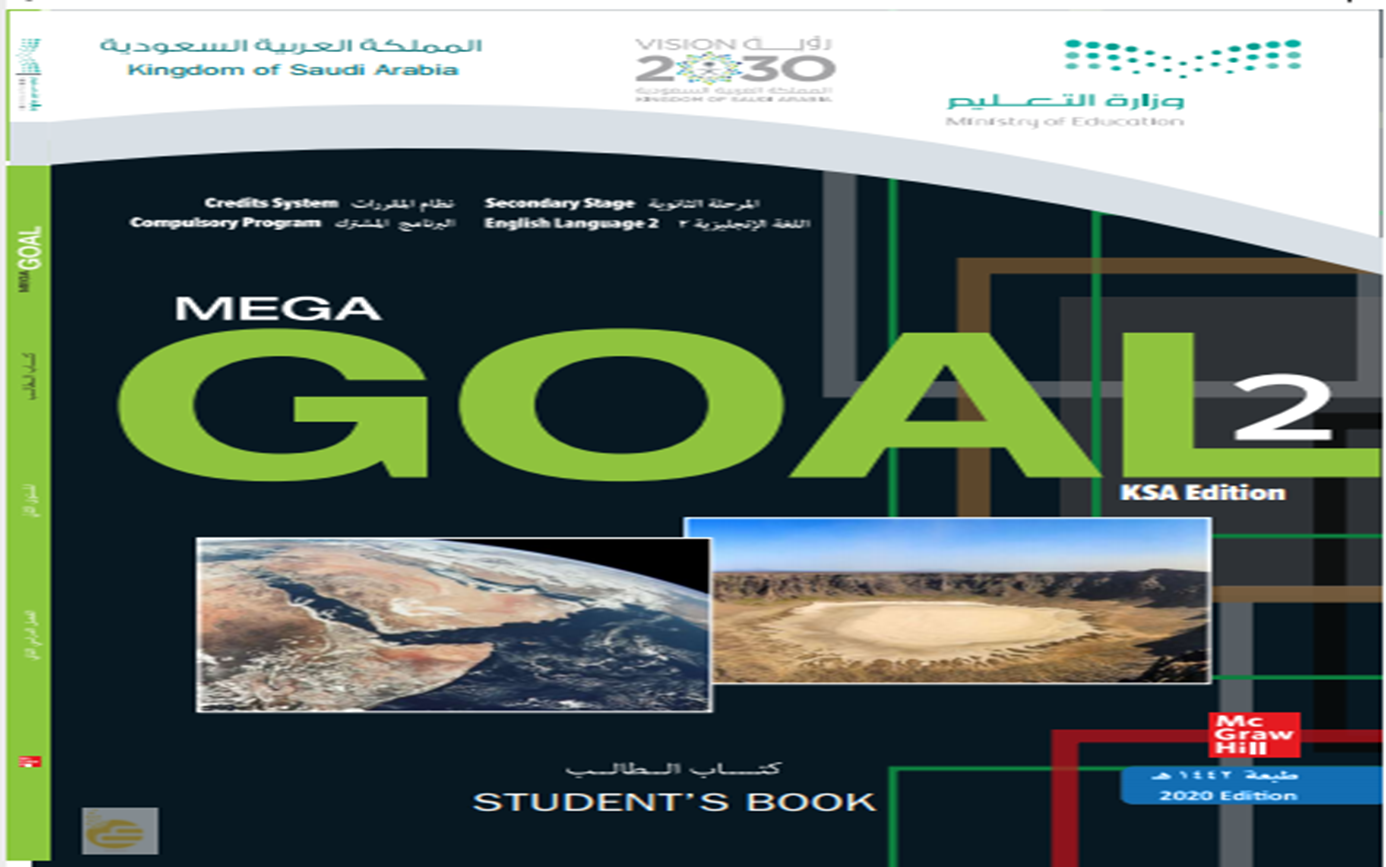 Open

Your student’s book 
          p. (28)
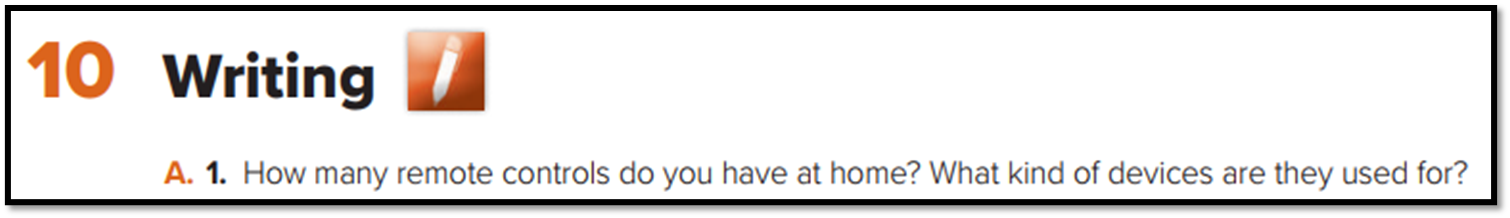 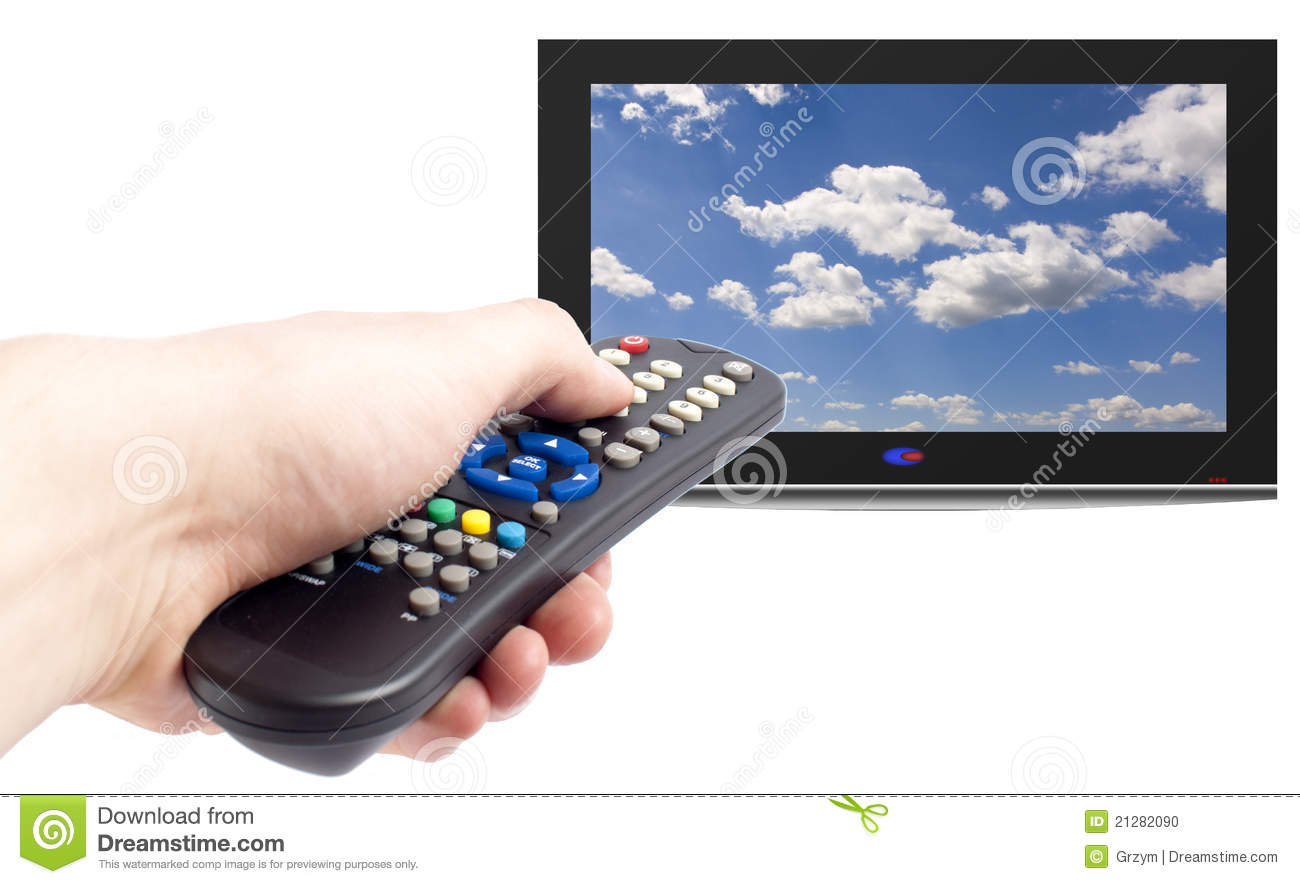 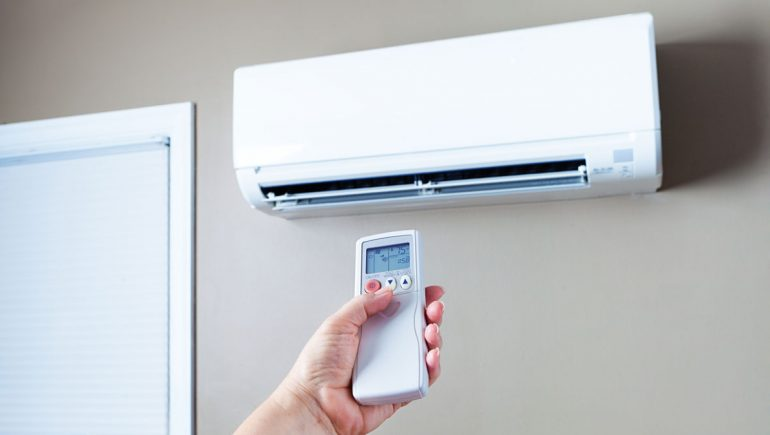 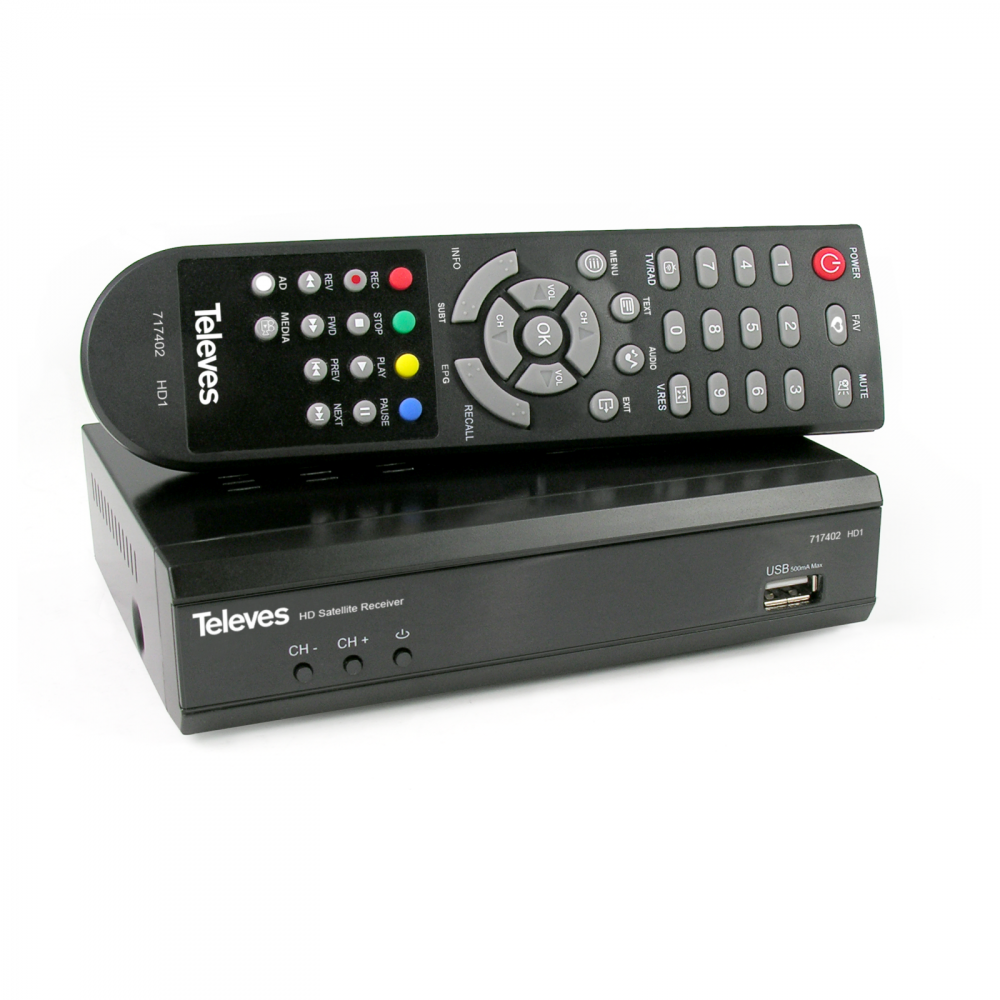 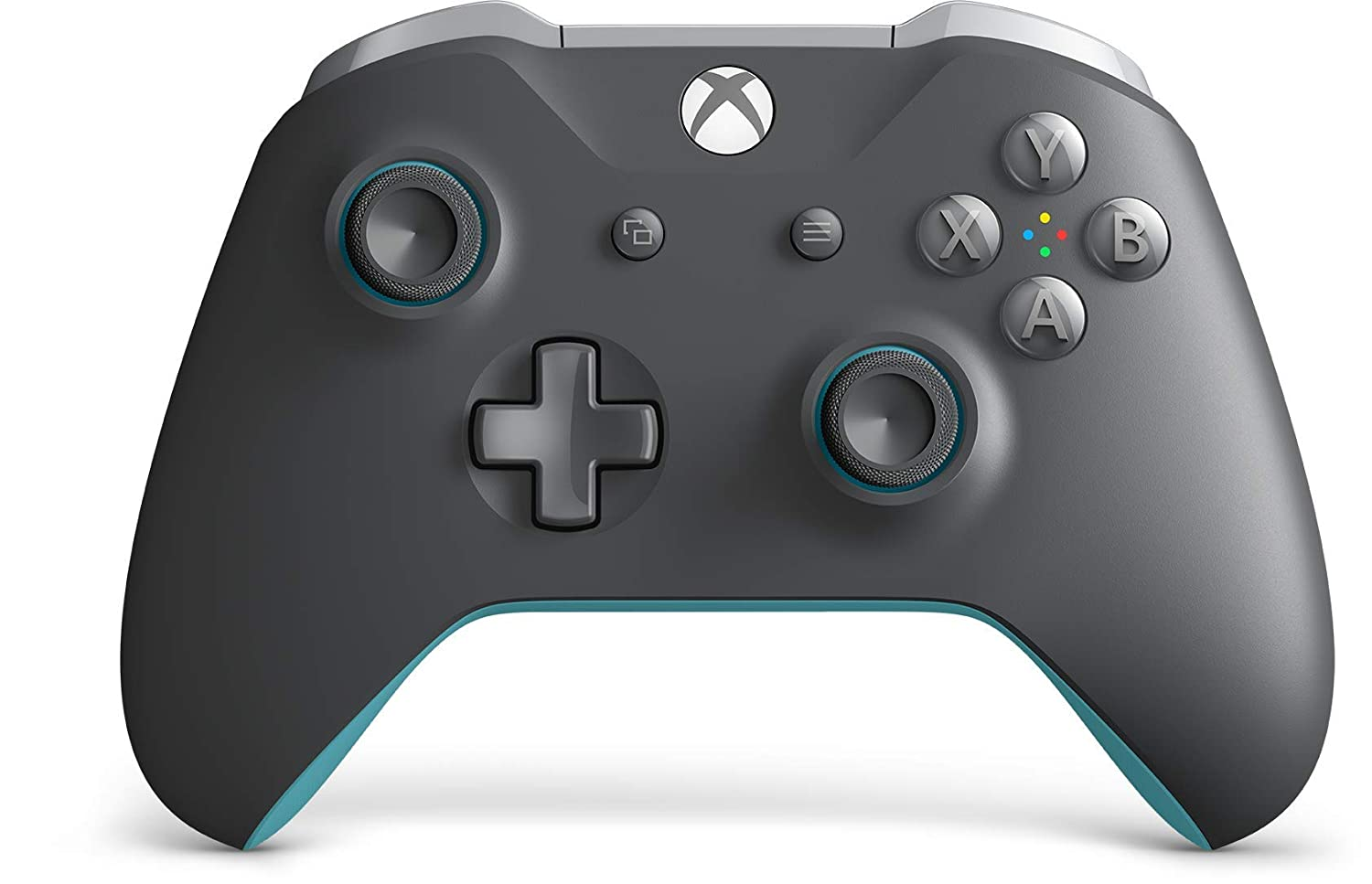 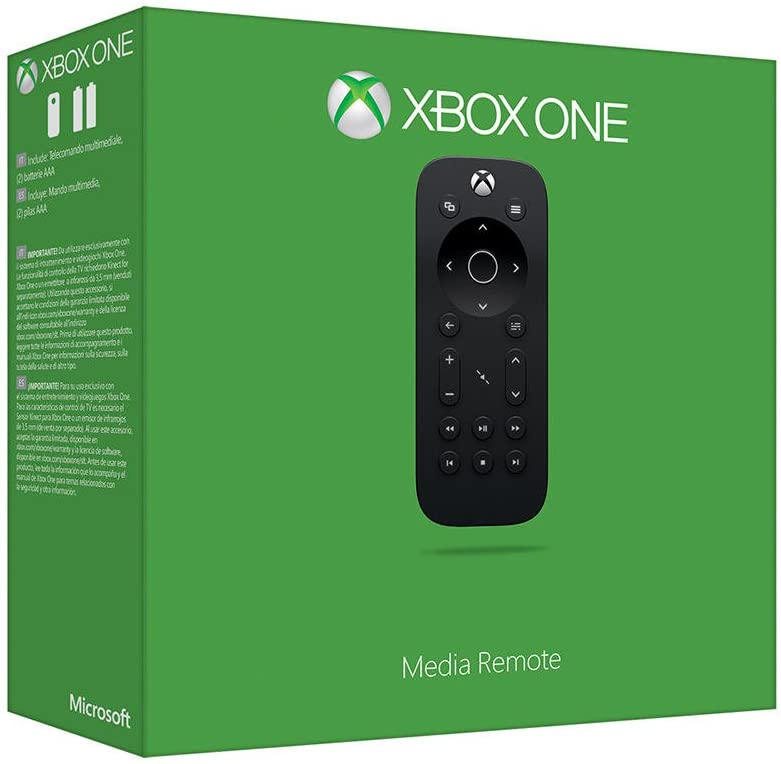 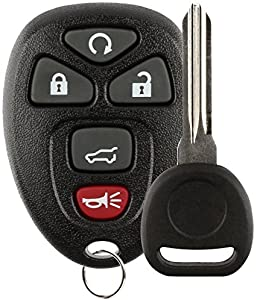 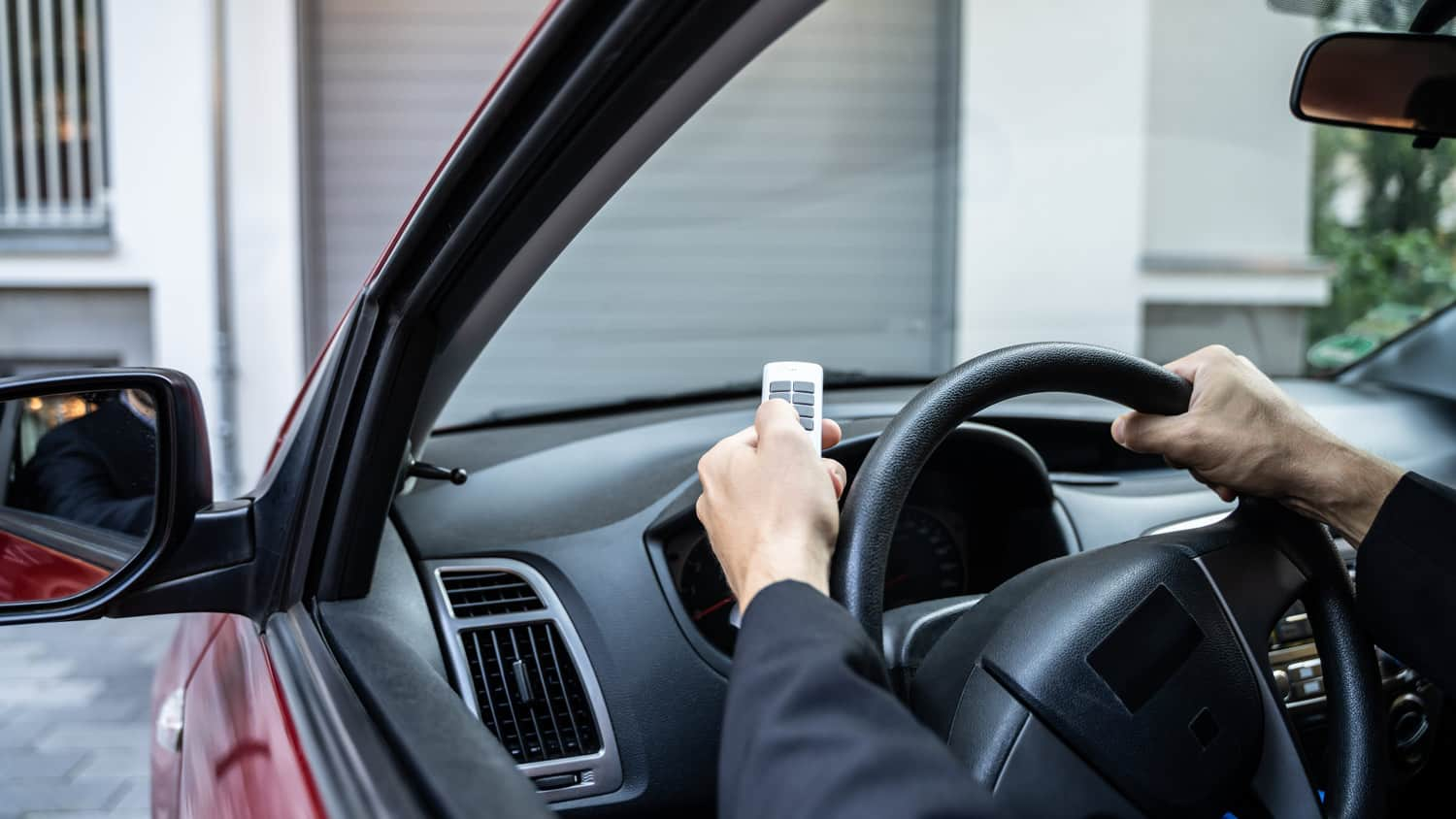 Listen and follow in your book to fill in the chart
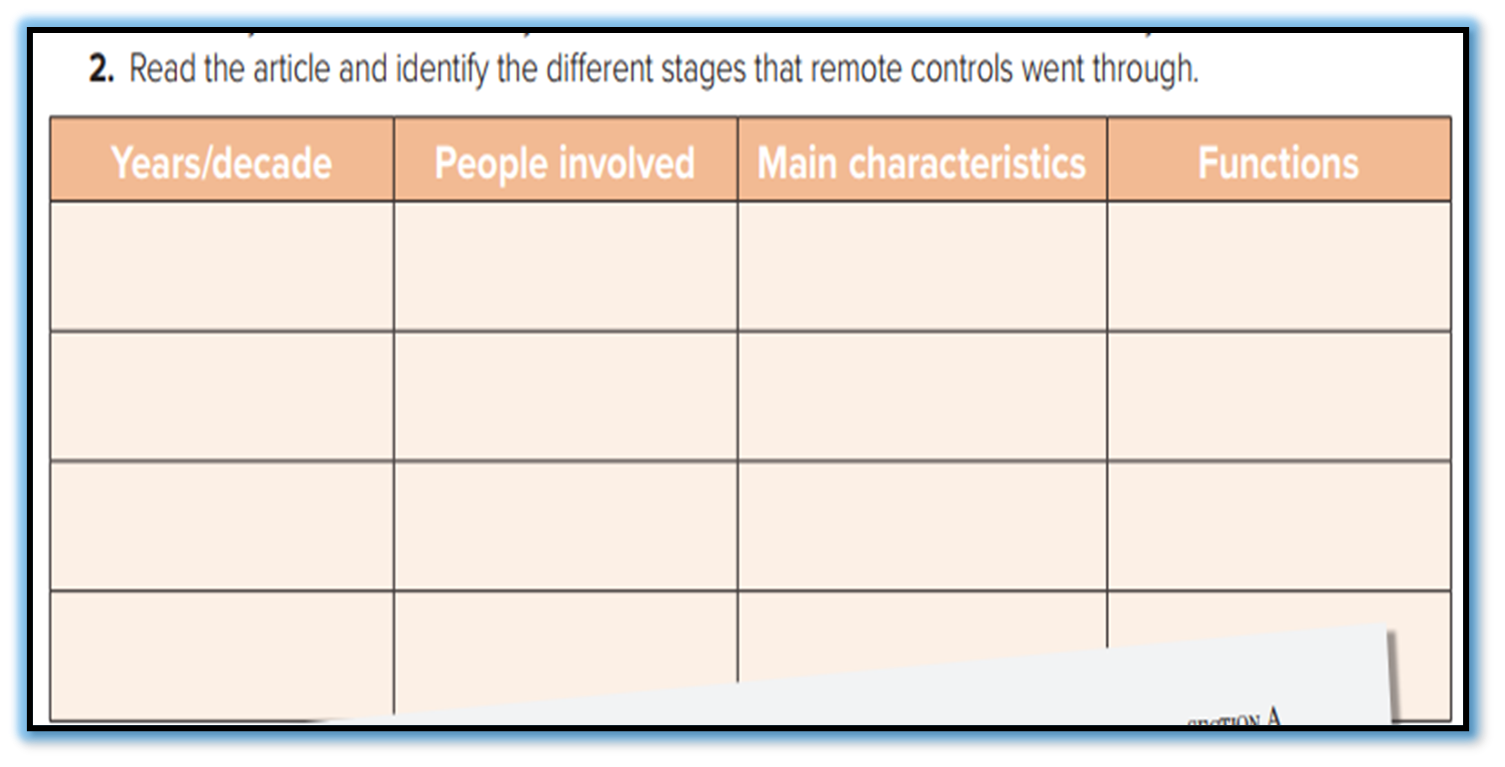 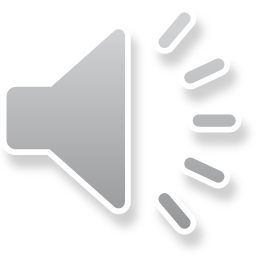 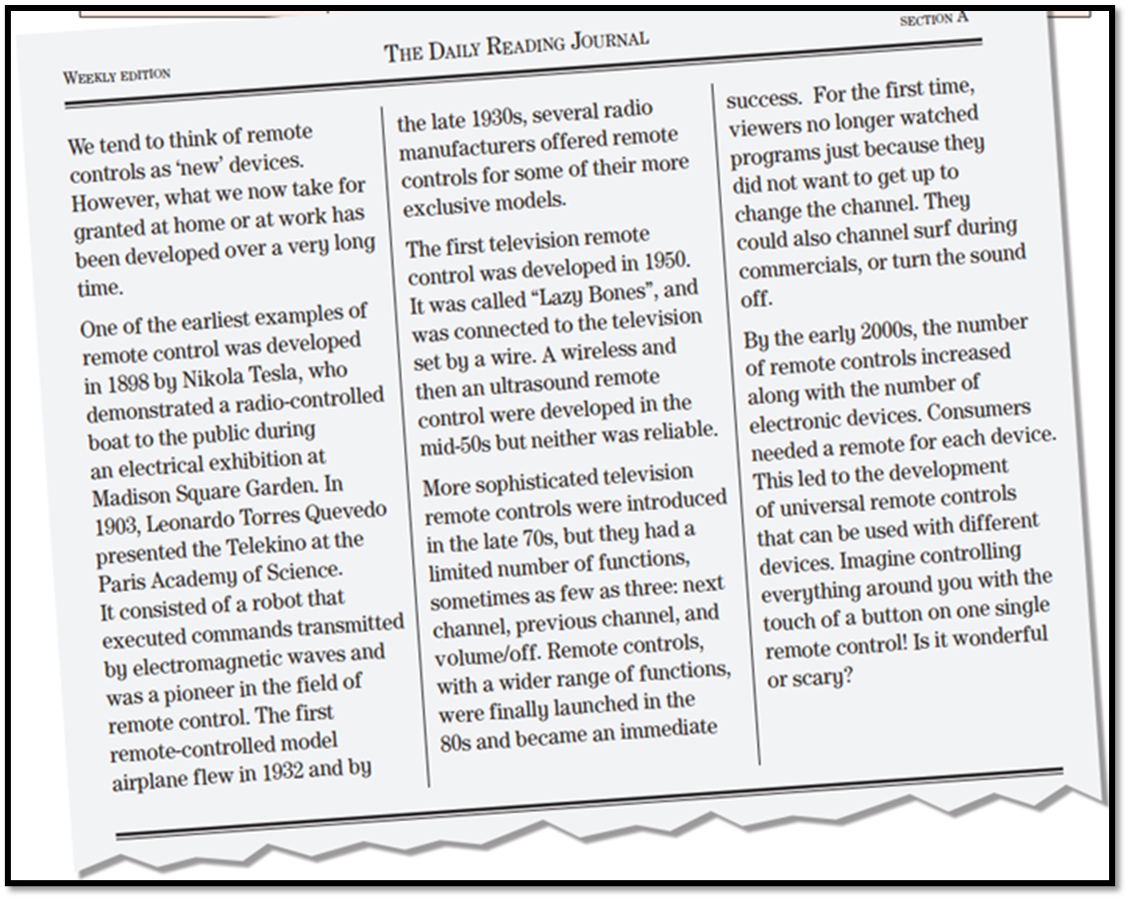 1
3
What’s the article about?
2
5
It is about Remote Control
4
How many paragraphs are there?
There are 5 paragraphs
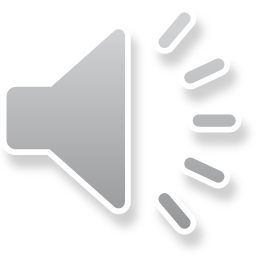 The History of Remote Control
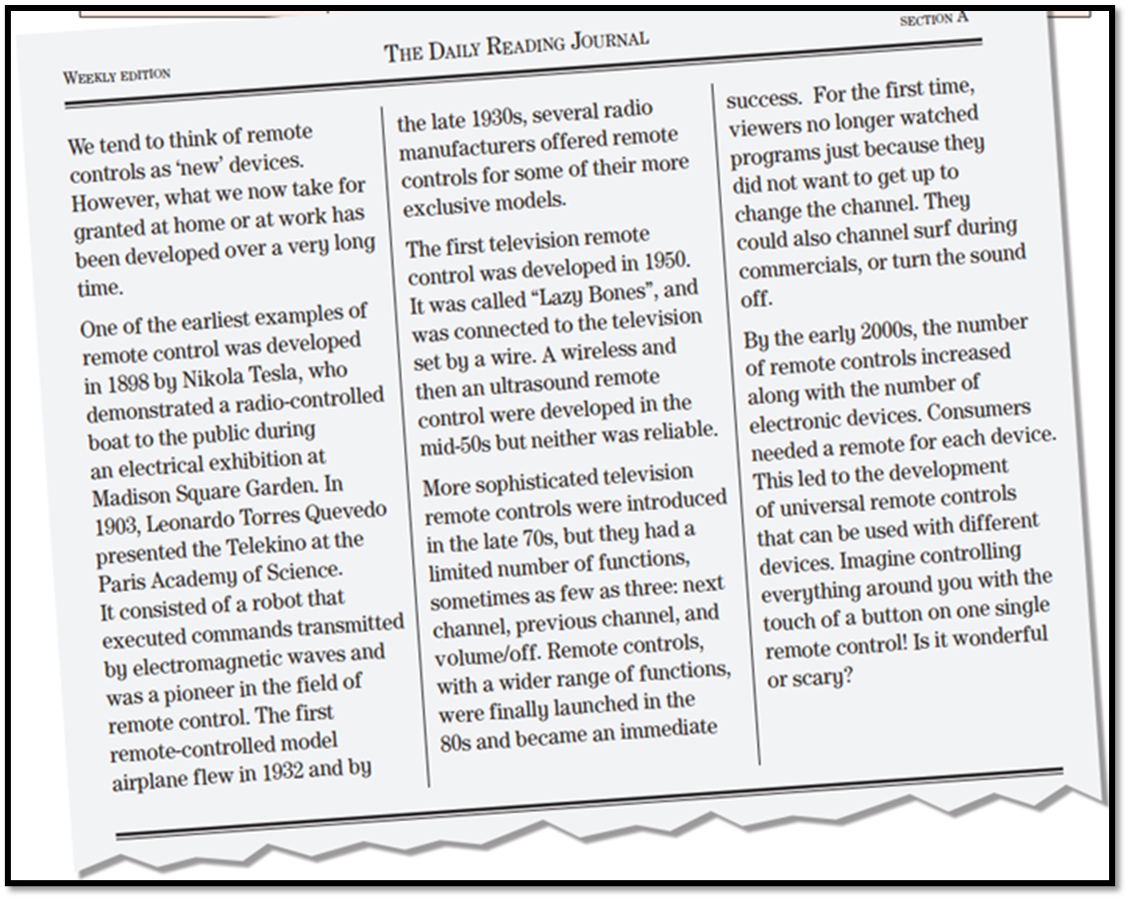 The History of Remote Control
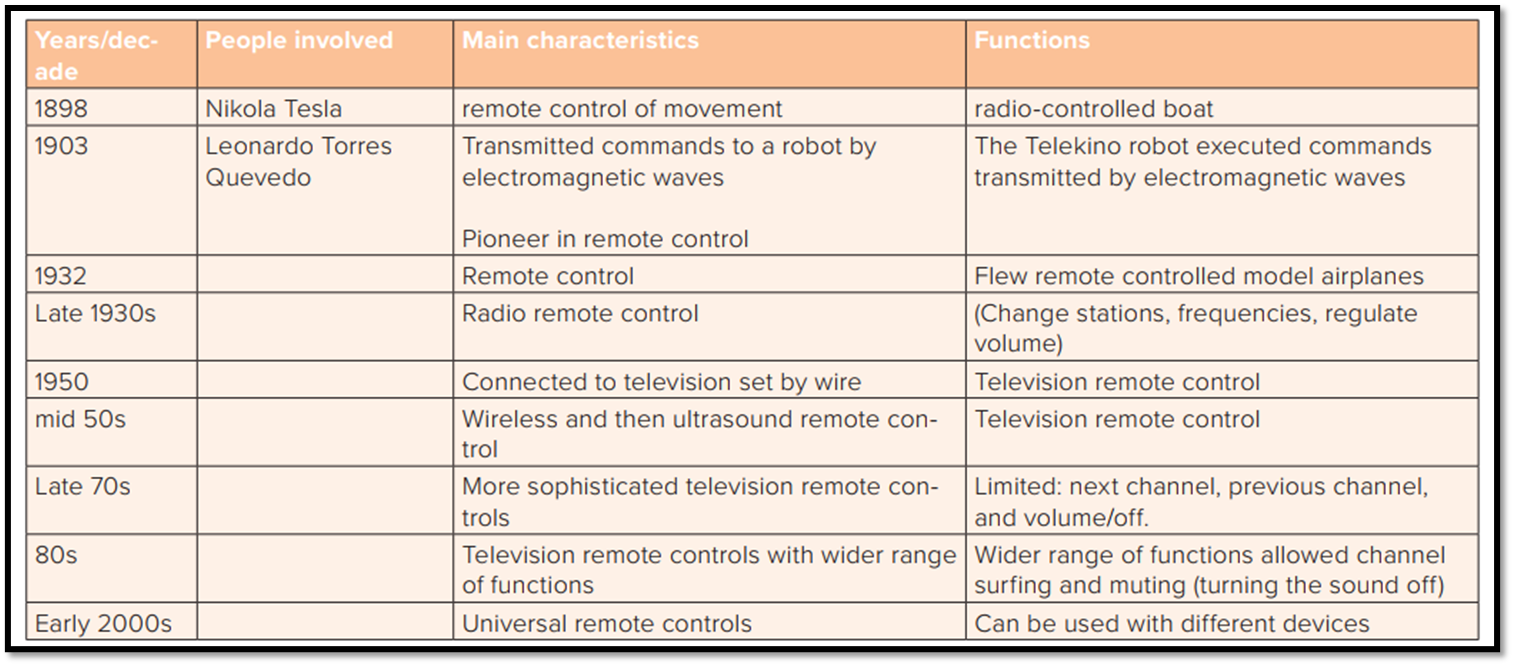 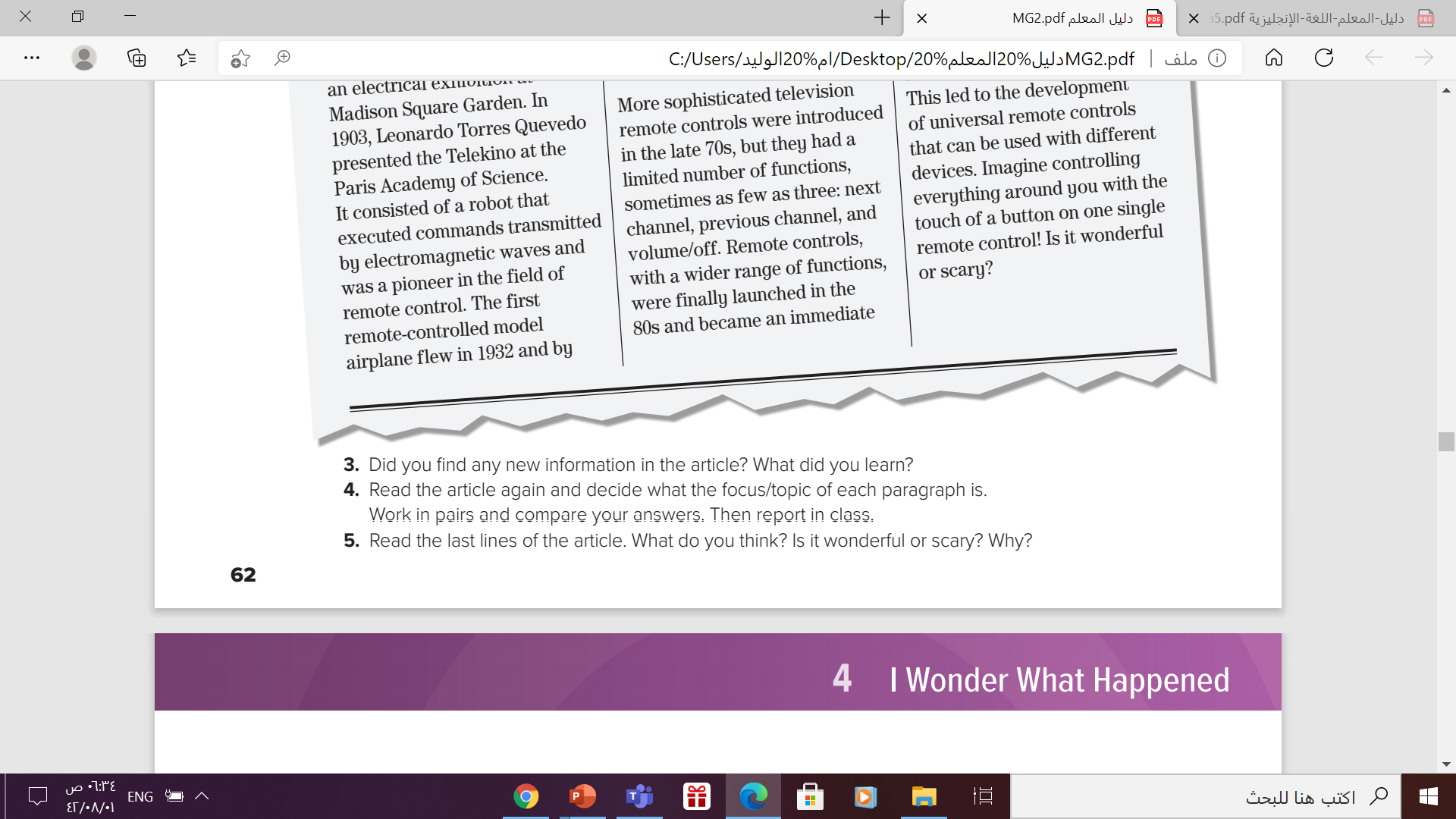 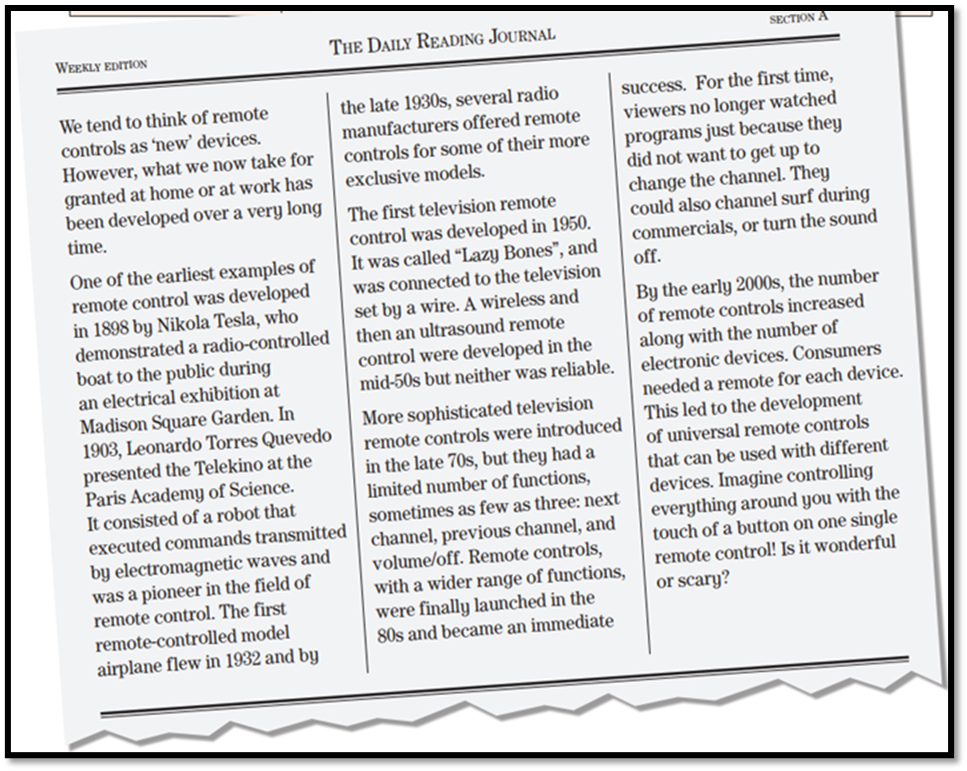 Paragraph 1: introduce article 
theme/remote control
Paragraph 2: early examples
 of remote control
Paragraph 3: early television 
remote controls / the first 
television remote control
Paragraph 4: more sophisticated
 remote controls, 70s onwards
Paragraph 5: developments in 
the 2000s, universal remote controls
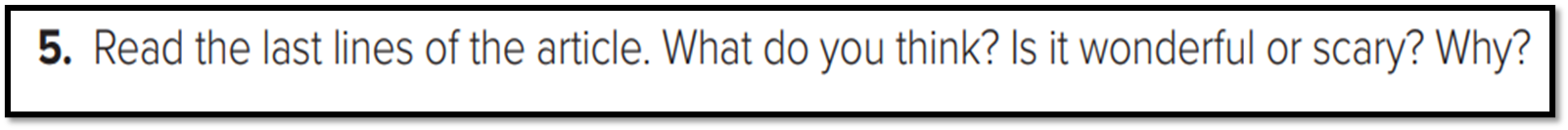 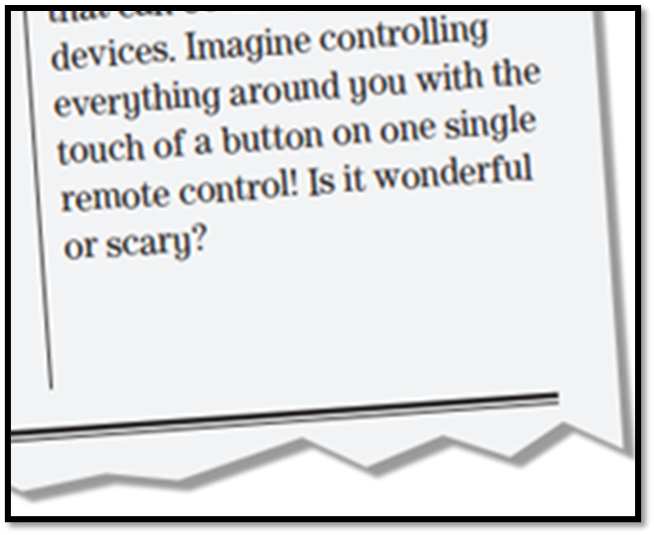 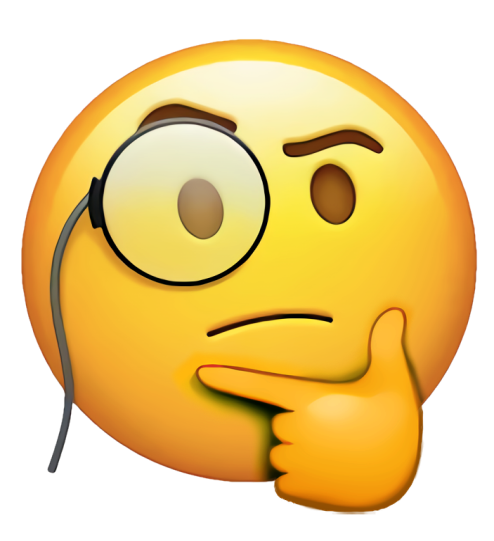 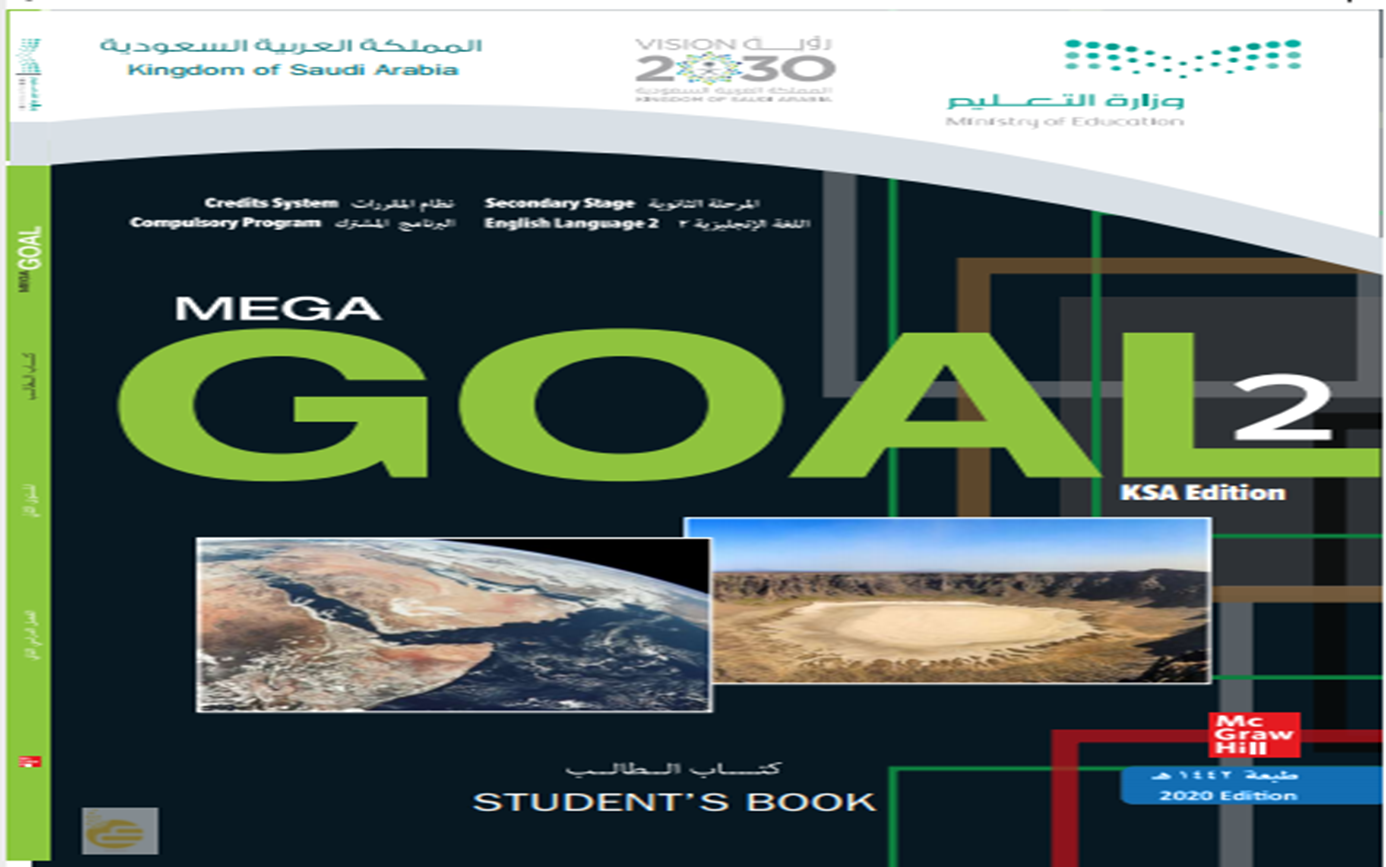 Open

Your student’s book 
          p. (29)
Writing Task
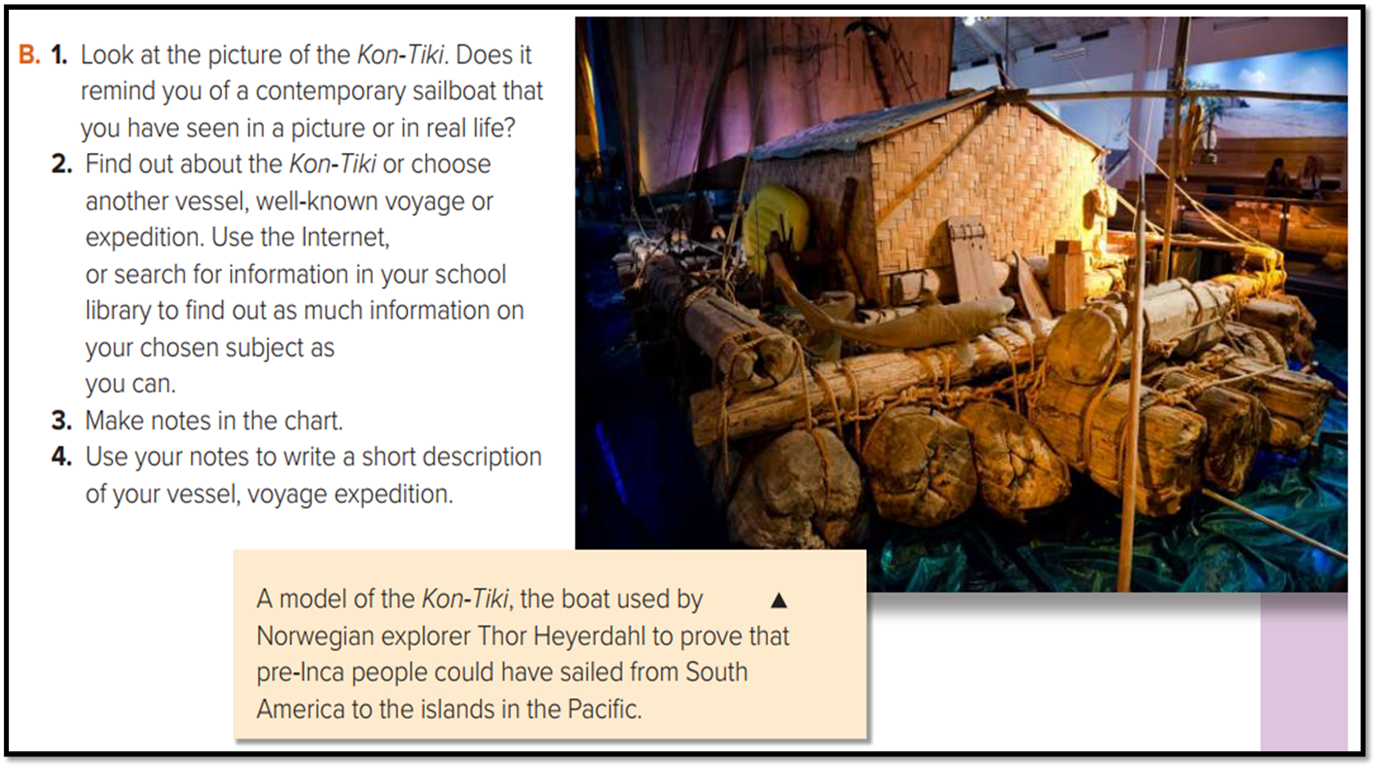 Example
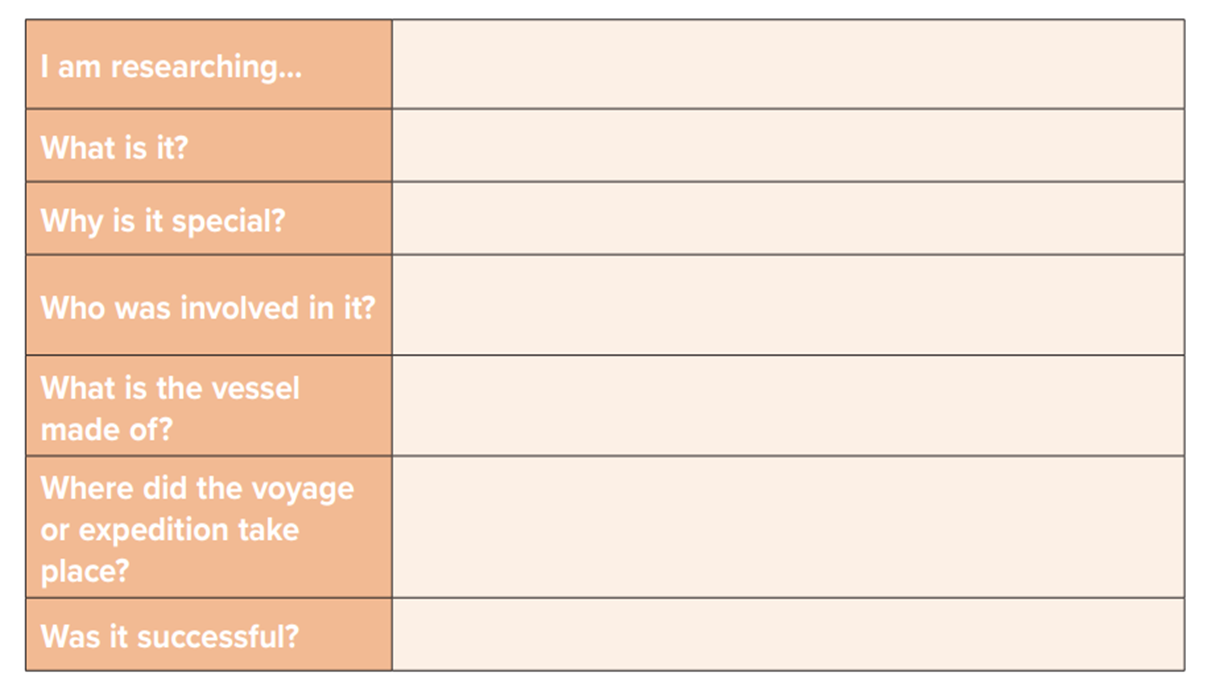 James Cook’s Voyage
First sea voyage
The first scientific expedition to the pacific
The British Navy
wood
The Pacific
Yes , it was
What is a descriptive essay?
→It is an essay that describes something – an object or person, an event or place, an experience or emotion, or an idea. The goal of this kind of essay is to provide readers with enough detailed descriptions for them to be able to picture or imagine the chosen topic.
How to write a descriptive essay?
1- The introduction in which you give name, time, place, and reasons for the expedition or the experience
2- The body (3 paragraphs at leas) in which you describe the actual events in separate paragraphs. Use the past tenses to illustrate those you attended some time ago.
3- The conclusion which includes people’s feelings , opinions , comments or final results of the events .
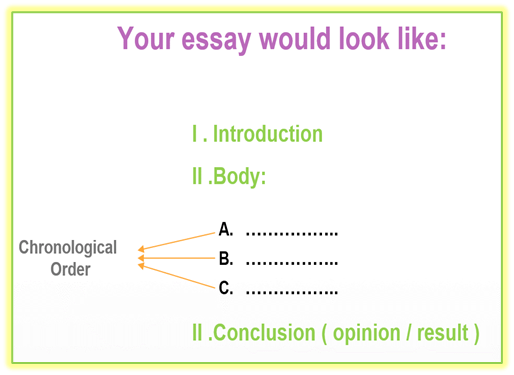 Follow these steps to write a descriptive essay
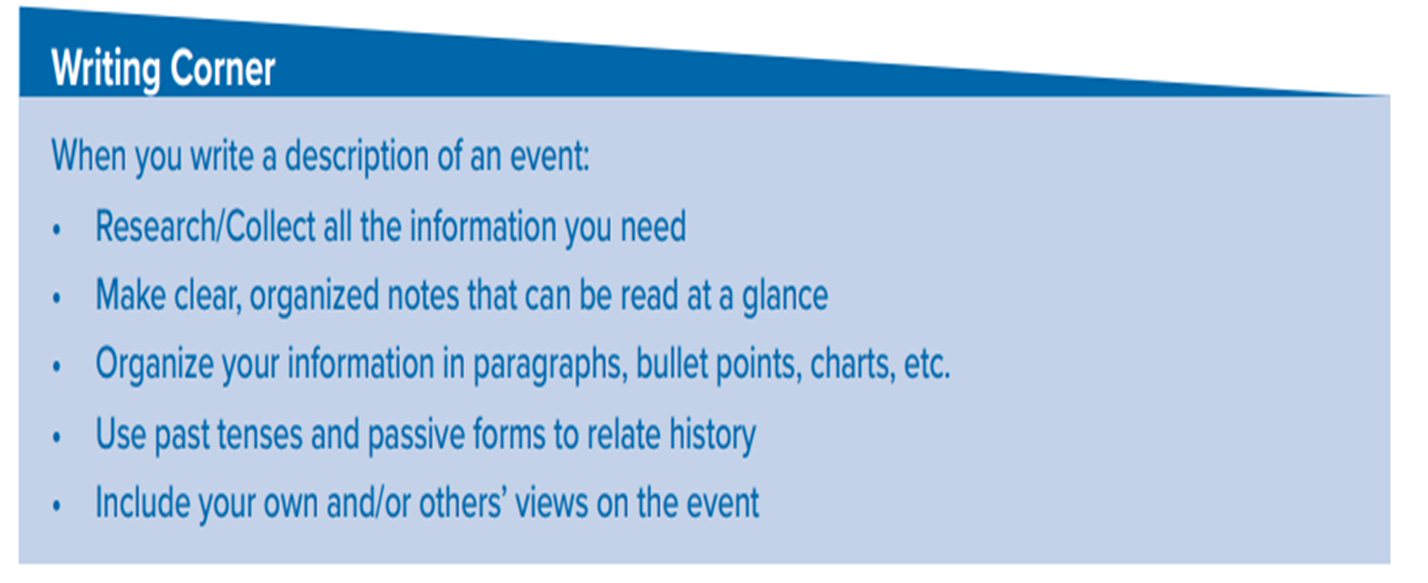 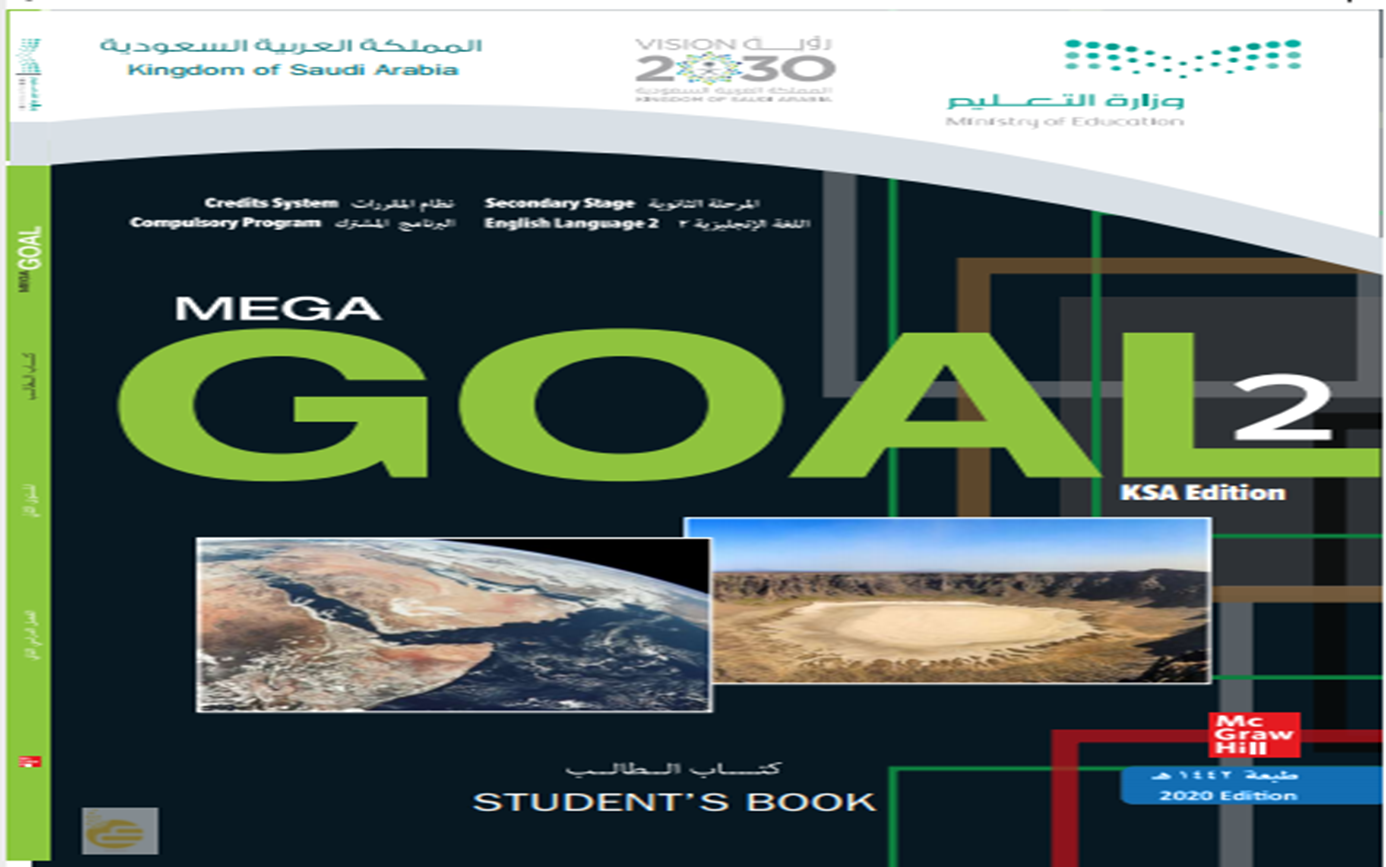 Homework

Your student’s book 
          p. (29)
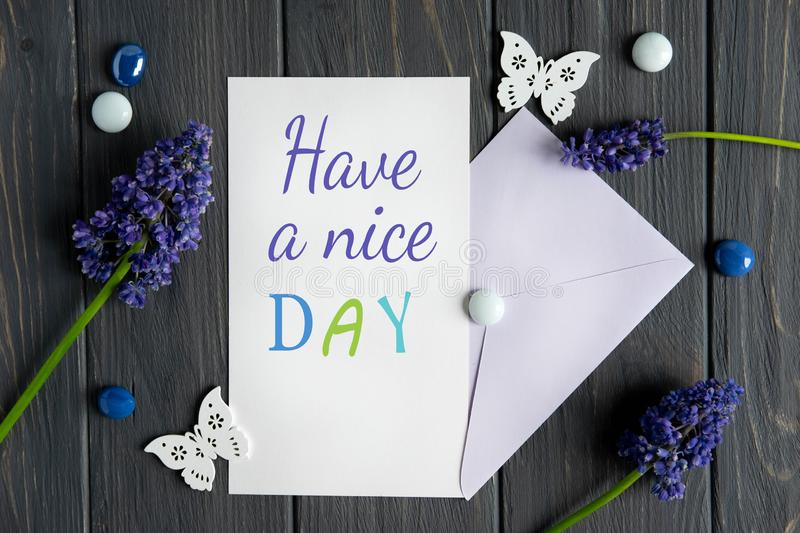 Thanks!